106年09月07日
建築物一定規模變更使用法令說明宣導
報告人：建設處 建築管理科
鄭文濤
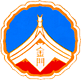 金門縣政府
簡報大綱
變更使用相關法令簡介
建築法
建築技術規則
建築物使用類組及變更使用辦法
廢止金門縣一定規模以下建築物免辨理變更使用執照自治條例
訂定金門縣一定規模以下建築物免辨理變更使用執照辦法（草案）
結論
變更使用相關法令簡介
變更使用相關法令簡介
建築法－母法、法源及罰則
建築技術規則－建築物用途分類之類別、組別
廢止金門縣一定規模以下建築物免辨理變更使用執照自治條例
－本縣現行一定規模以下建築物免辨理變更使用執照相關法令
訂定金門縣一定規模以下建築物免辨理變更使用執照辦法（草案）
－本縣刻正新定一定規模以下建築物免辨理變更使用執照相關法令
建築法
建築法
第九條：
本法所稱建造，係指左列行為：
一、新建：為新建造之建築物或將原建築物全部拆除而重行建築者。
二、增建：於原建築物增加其面積或高度者。但以過廊與原建築物連接者，應視為新建。
三、改建：將建築物之一部份拆除，於原建築基地範圍內改造，而不增高或擴大面積者。
四、修建：建築物之基礎、樑柱、承重牆壁、樓地板、屋架或屋頂、其中任何一種有過半之修理或變更者。
建築法
第二十八條：
建築執照分左列四種：
一、建造執照：建築物之新建、增建、改建及修建，應請領建造執照。
二、雜項執照：雜項工作物之建築，應請領雜項執照。
三、使用執照：建築物建造完成後之使用或變更使用，應請領使用執照。
四、拆除執照：建築物之拆除，應請領拆除執照。
建築法
第七十三條第二項：
建築物應依核定之使用類組使用，其有變更使用類組或有第九條建造行為（新建、增建、改建及修建）以外主要構造、防火區劃、防火避難設施、消防設備、停車空間及其他與原核定使用不合之變更者，應申請變更使用執照。

第七十三條第三項：
但建築物在一定規模以下之使用變更，不在此限。
建築法
第七十三條第四項：
前項一定規模以下之免辦理變更使用執照相關規定，由直轄市、縣（市）主管建築機關定之。
建築法
第九十一條：
有左列情形之一者，處建築物所有權人、使用人、機械遊樂設施之經營者新臺幣六萬元以上三十萬元以下罰鍰，並限期改善或補辦手續，屆期仍未改善或補辦手續而繼續使用者，得連續處罰，並限期停止其使用。必要時，並停止供水供電、封閉或命其於期限內自行拆除，恢復原狀或強制拆除：
一、違反第七十三條第二項規定，未經核准變更使用擅自使用建築物者。
建築技術規則
建築技術規則
三條之三：
其各類組之用途項目，由中央主管建築機關另定之。
-9大類別，24種類組。
建築技術規則
建築技術規則
建築技術規則
建築物使用類組及變更使用辦法
建築物使用類組及變更使用辦法
第二條：
建築物之使用類別、組別及其定義，如附表一。
前項建築物之使用項目舉例如附表二。
原核發之使用執照未登載使用類組者，該管主管建築機關應於建築物申請變更使用執照時，依前二項規定確認其類別、組別，加註於使用執照或核發確認使用類組之文件。建築物所有權人申請加註者，亦同。
建築物使用類組及變更使用辦法
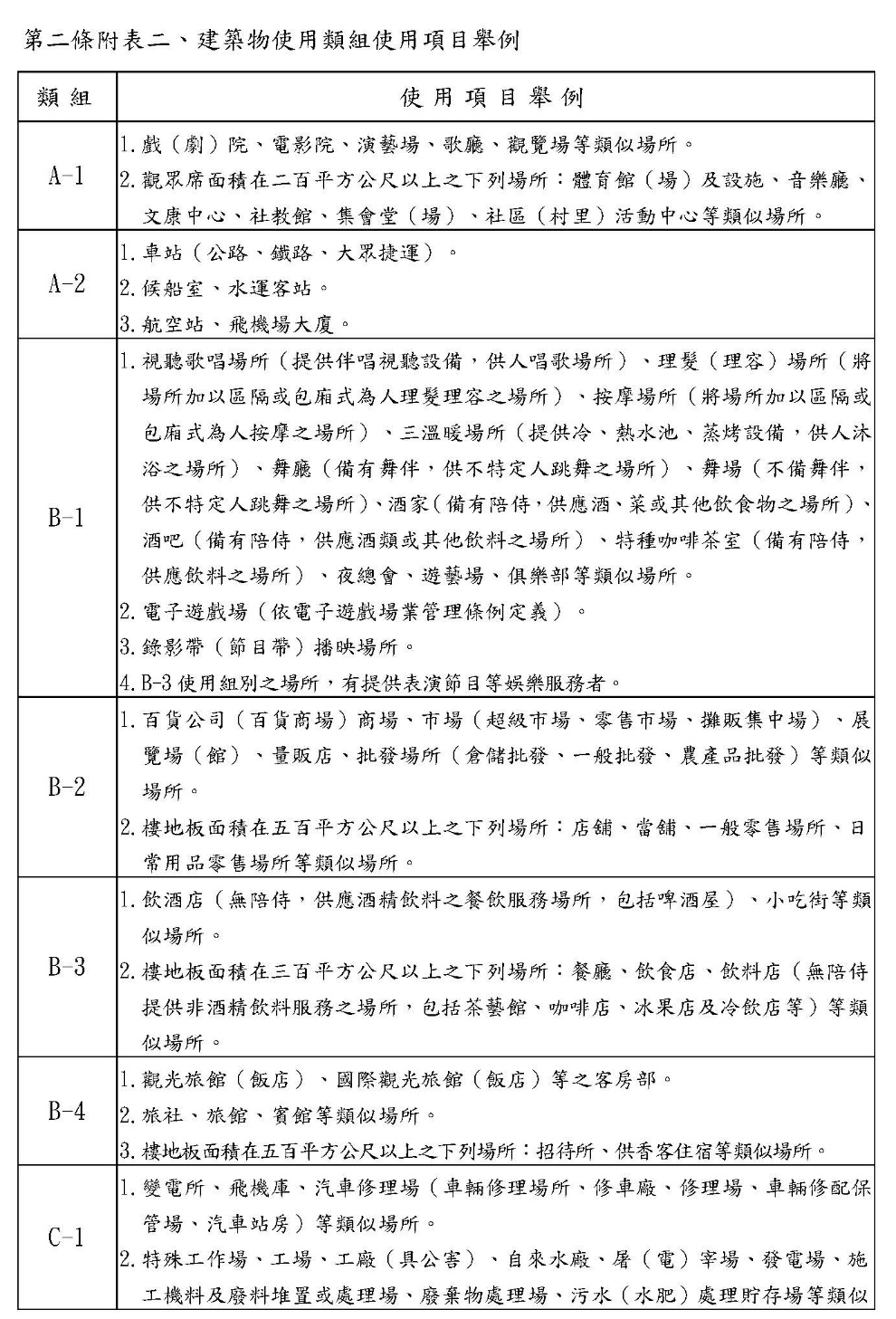 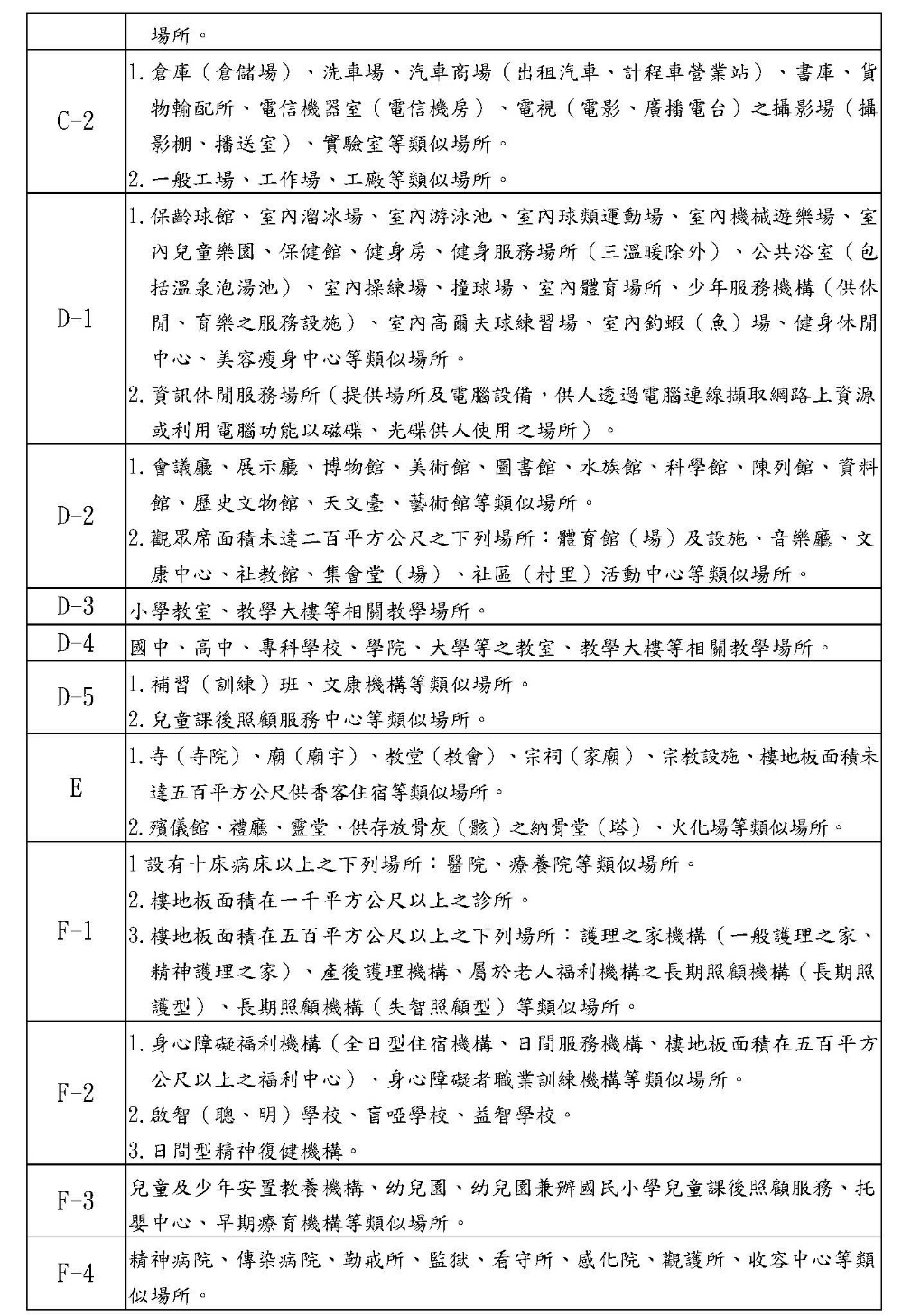 建築物使用類組及變更使用辦法
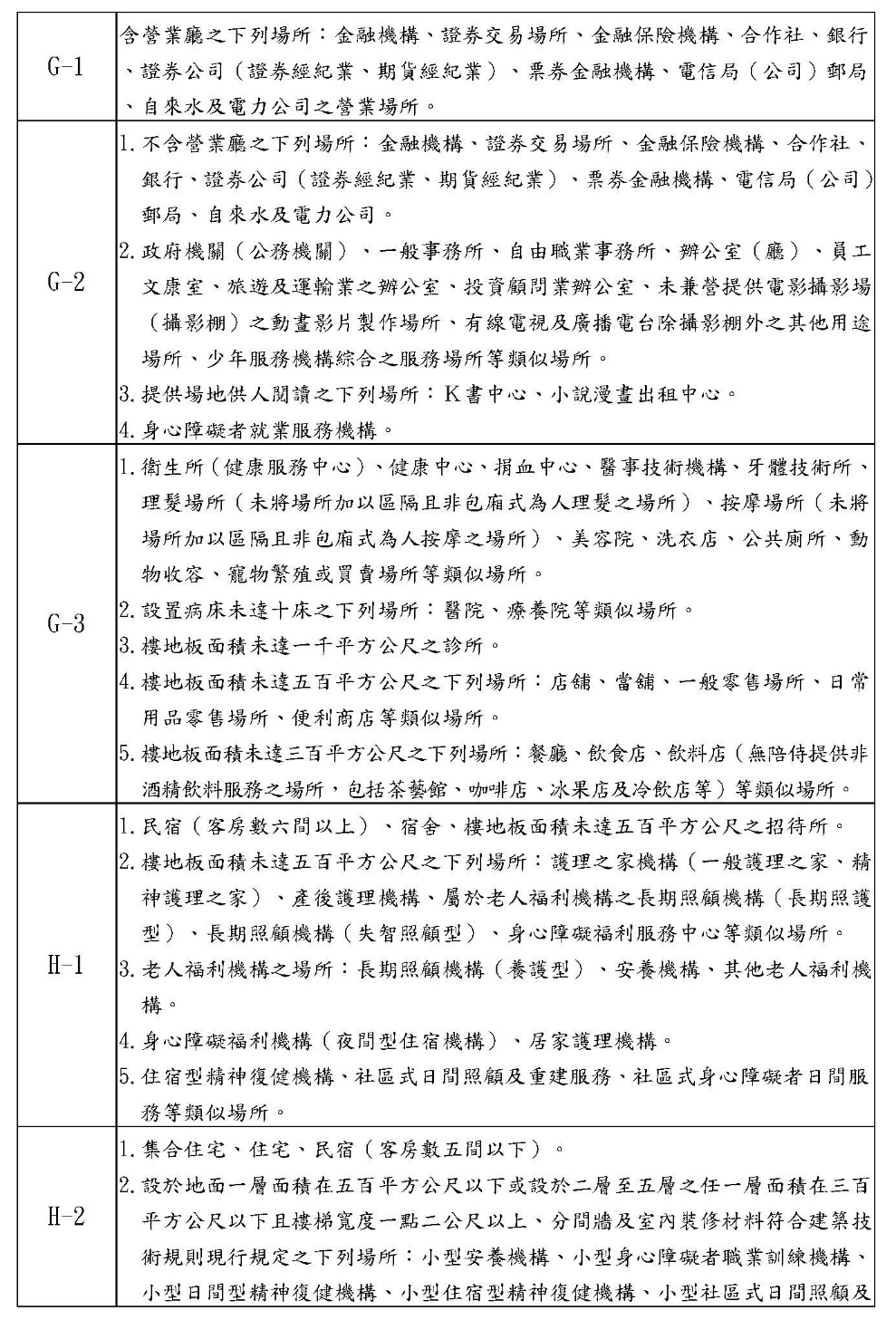 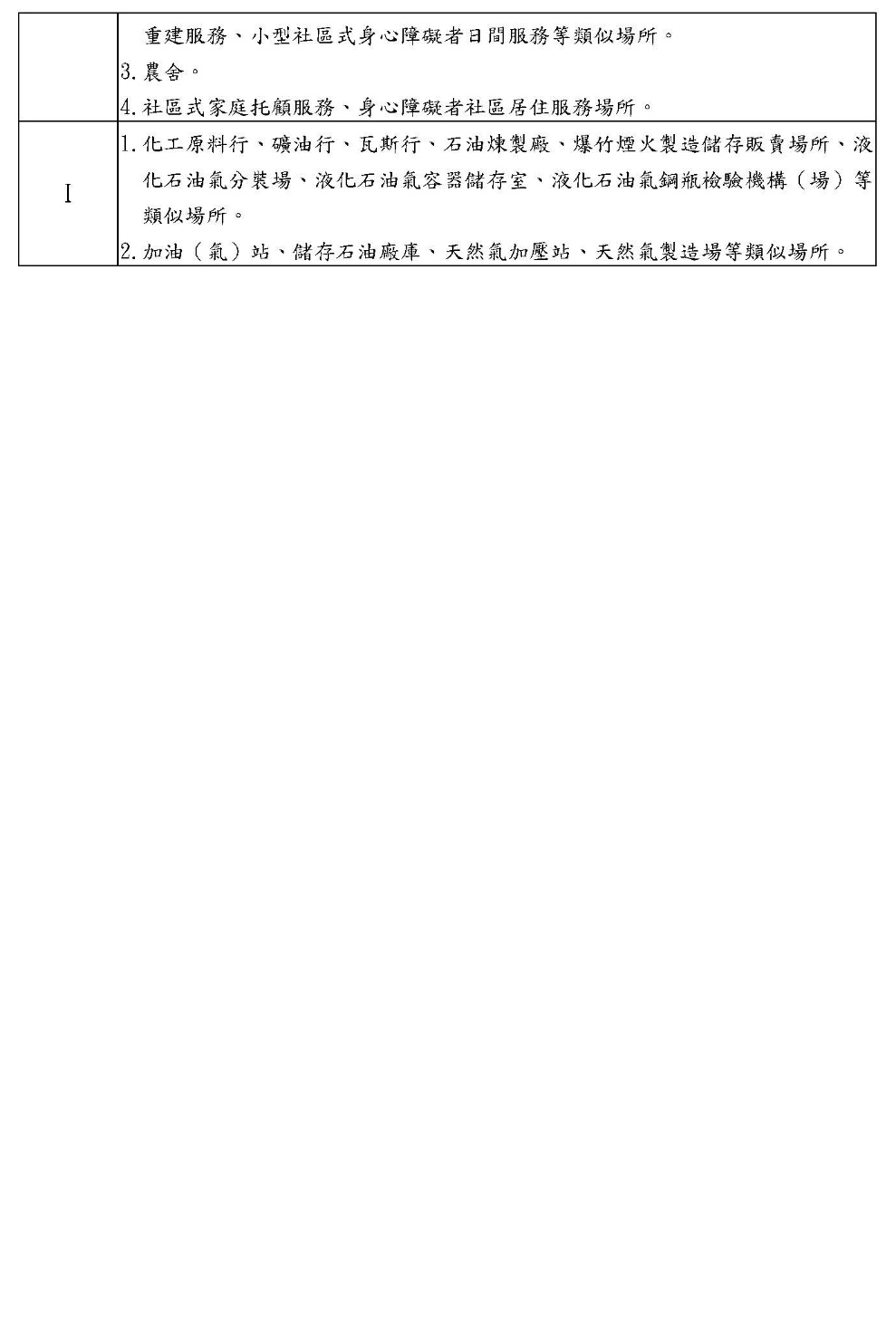 廢止金門縣一定規模以下建築物免辨理變更使用執照自治條例
廢止金門縣一定規模以下建築物免辨理變更使用執照自治條例
為何廢止現行自治條例？

現行金門縣一定規模以下建築物免辨理變更使用執照自治條例自民國九十三年二月二日制定公布以來已實施多年。
本自治條例採用依使用分區作為區分，與現況建築法及相關法規依建築物之使用用途分類管理情形不符；又近年來申請免辦理變更使用執照案件種類與本自治條例較難銜接。
不合時宜，現況難以繼續施行。
訂定金門縣一定規模以下建築物免辨理變更使用執照辦法（草案）
訂定金門縣一定規模以下建築物免辨理變更使用執照辦法（草案）
新定相關辦法目的：

簡化本縣一定規模以下建築物變更使用程序。
配合現行建築法及相關法令管理執行方式。
符合地方相關申請案件之需求。
因應中央政策推動。
順應未來整體趨勢。
訂定金門縣一定規模以下建築物免辨理變更使用執照辦法（草案）
第一條：
本辦法依據建築法第七十三條第三項規定訂定之。

第二條：
本辦法之申請單元應以戶或具有一小時以上防火時效之防火牆、防火樓板及一小時以上防火時效及阻熱性之防火門窗區劃分隔，並應連接直通樓梯、梯廳或戶外。
申請建築物變更使用類組，除應符合都市計畫土地使用分區管制或非都市土地使用管制之容許項目外，並應依本辦法之附表規定辦理，但各目的事業主管機關另有規定者，從其規定。
訂定金門縣一定規模以下建築物免辨理變更使用執照辦法（草案）
第三條：
申請一定規模以下建築物免辦理變更使用執照，且涉及須由營造業承造之施工行為者，建築物施工前應備齊使用項目更動申報書，並檢附下列各項書圖文件，報請主管建築機關審查後，始得為之：
一、申請書。
二、建築物權利證明文件。申請人非建築物所有權人者，應檢附所有權人同意書。
三、原使用執照影本或證明文件及其原核准使用執照竣工平面圖影本。
四、基地座落土地使用分區證明。
訂定金門縣一定規模以下建築物免辨理變更使用執照辦法（草案）
五、擬變更平面圖。
六、建築師簽證表。
七、載重變更者應檢附建築師或結構、土木工程技師簽證之結構安全證明及圖說。
八、未妨礙防火避難設施或構造設備等切結書。
九、其他必要文件。
訂定金門縣一定規模以下建築物免辨理變更使用執照辦法（草案）
工程完工後申請人應備齊下列文件，報請本府核發許可：
一、申請書。
二、竣工圖說。
三、竣工照片。
四、材料合格證明。
五、門牌如經戶政機關整編、增編或改編者，應檢附戶政機關證明文件。
訂定金門縣一定規模以下建築物免辨理變更使用執照辦法（草案）
第四條：
申請一定規模以下建築物免辦理變更使用執照，但未涉及須由營造業承造之施工行為者，申請人應於營業登記或立案登記前，備具使用項目更動申報書，並檢附下列各項書圖文件，報請主管建築機關審查：
一、申請書。
二、建築物權利證明文件。申請人非建築物所有權人者，應檢附所有權人同意書。
三、原使用執照影本或證明文件及其原核准使用執照竣工平面圖影本。
四、基地座落土地使用分區證明。
訂定金門縣一定規模以下建築物免辨理變更使用執照辦法（草案）
五、擬變更平面圖。
六、建築師簽證表。
七、載重變更者應檢附建築師或結構、土木工程技師簽證之結構安全證明及圖說。
八、門牌如經戶政機關整編、增編或改編者，應檢附戶政機關證明文件。
九、未妨礙防火避難設施或構造設備等切結書。
十、其他必要文件。
訂定金門縣一定規模以下建築物免辨理變更使用執照辦法（草案）
第五條：
本辦法免辨理變更使用執照之建築物，其消防安全設備部分，應依消防法規定辦理；其室內裝修部分，應依建築物室內裝修管理辦法規定辦理。

第六條：
建築物申請一定規模以下建築物免辨理變更使用執照時，其違建部分依違章建築處理相關規定，得另行處理。
訂定金門縣一定規模以下建築物免辨理變更使用執照辦法（草案）
第七條：
本辦法相關書表由本府另定之。

第八條：
本辦法施行日期由本府另定之。
訂定金門縣一定規模以下建築物免辨理變更使用執照辦法（草案）
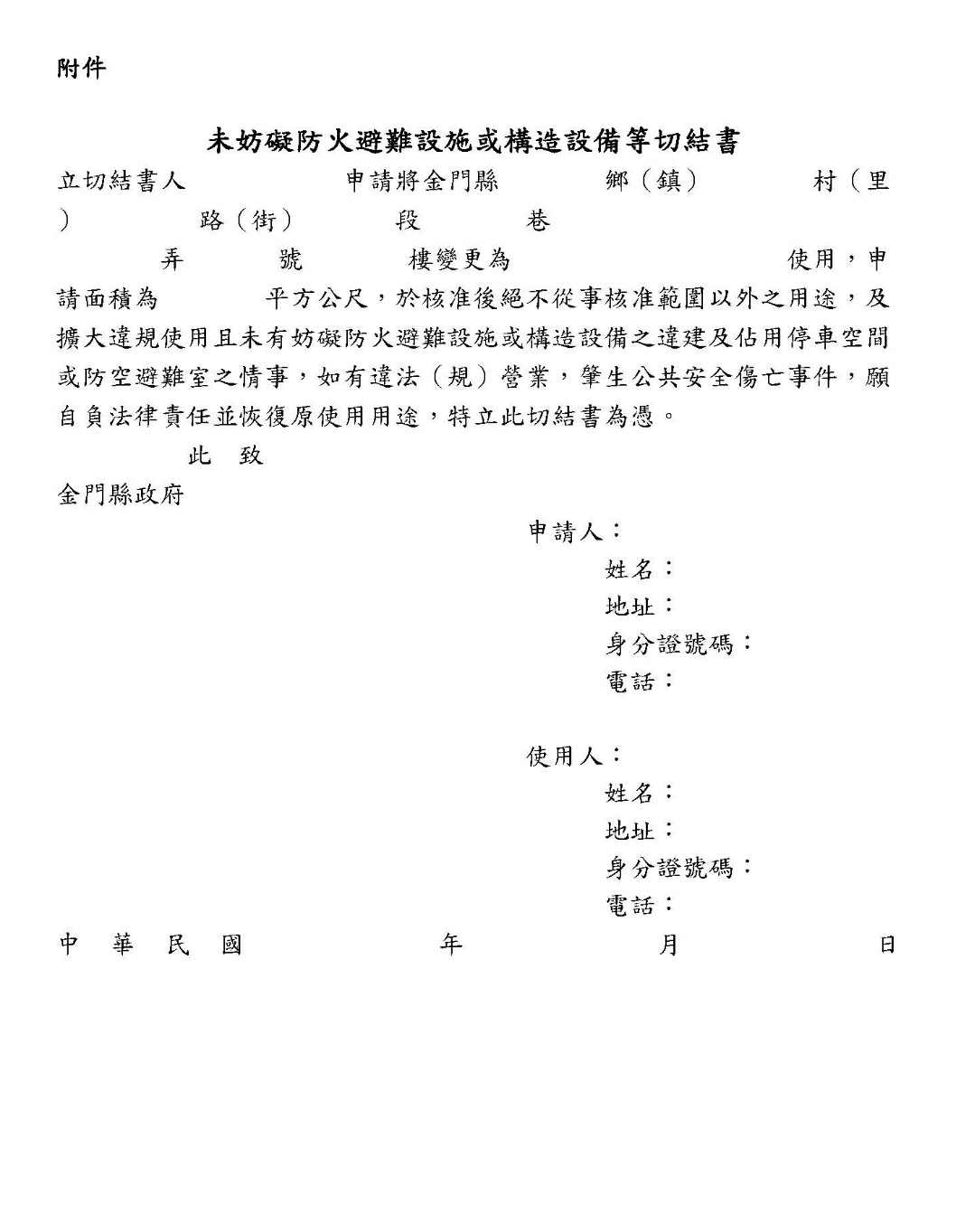 附件：
未妨礙防火避難設施或構造設備等切結書
訂定金門縣一定規模以下建築物免辨理變更使用執照辦法（草案）
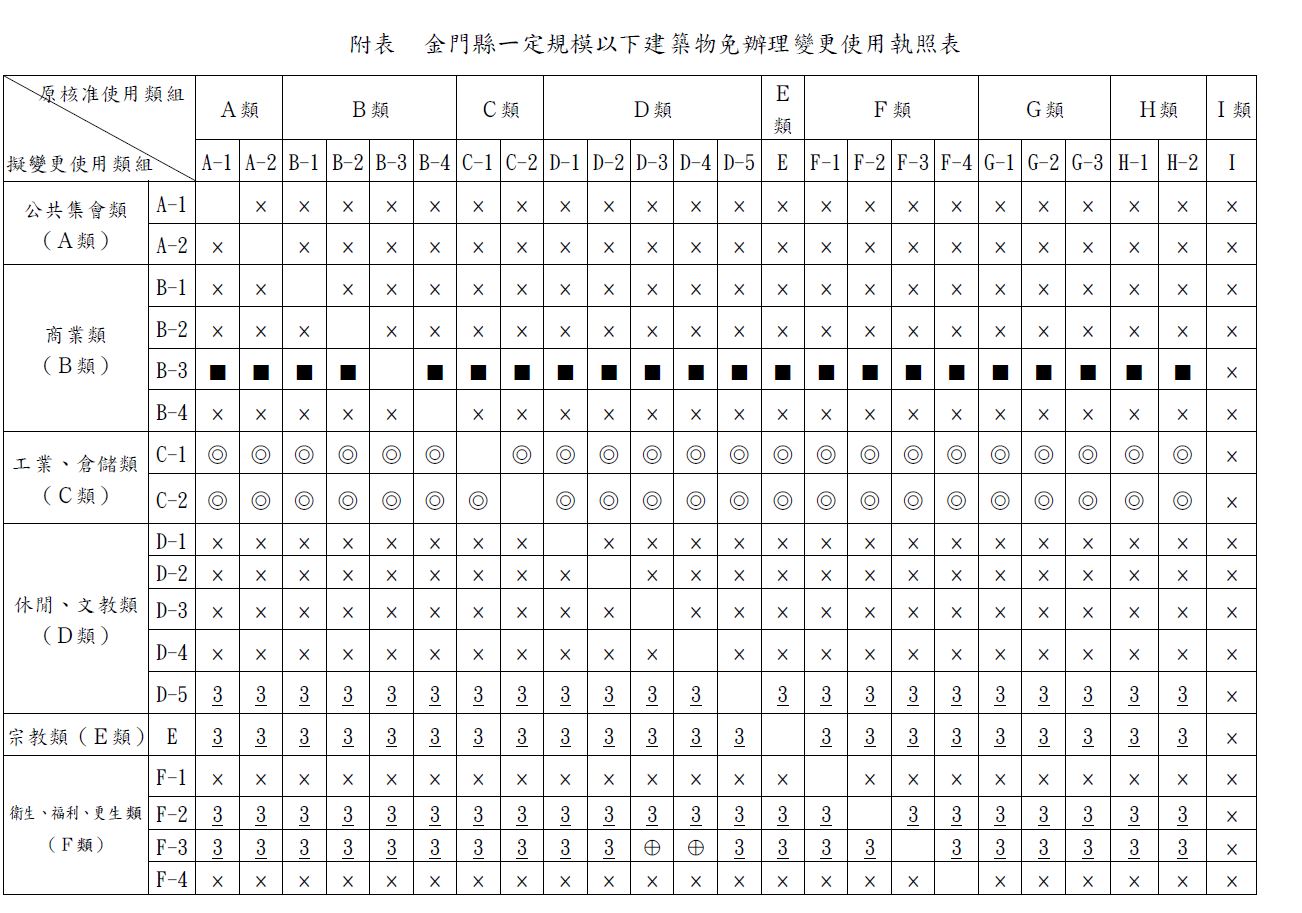 訂定金門縣一定規模以下建築物免辨理變更使用執照辦法（草案）
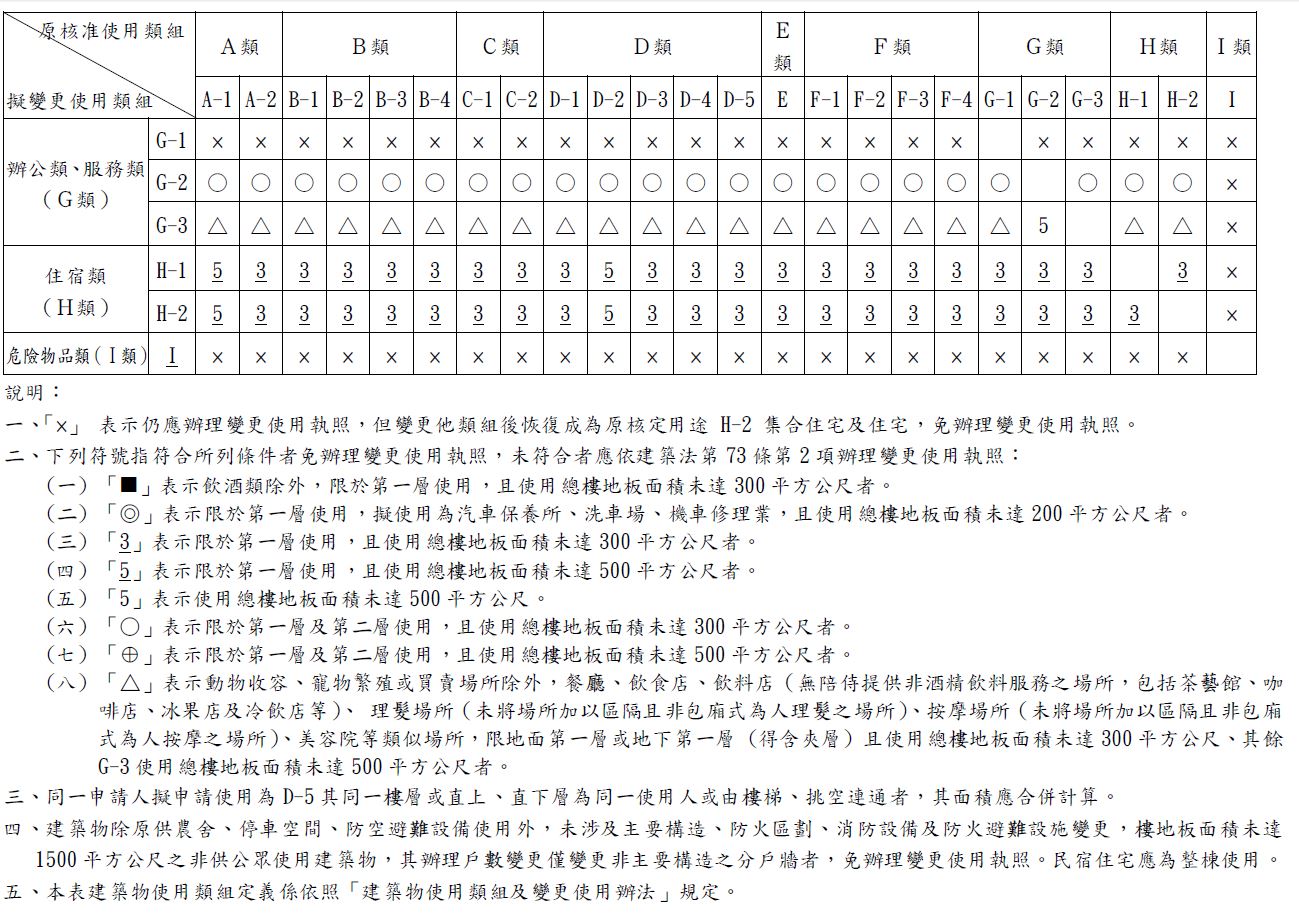 訂定金門縣一定規模以下建築物免辨理變更使用執照辦法（草案）
依本府106年8月1日府建管字第1060057152號公告預告訂定條文草案。
於106年8月5日刊登於金門日報第8版，預告期14日(自106年8月5日至106年8月18日止)。
目前進度簽提本縣縣務會議審查中。
訂定金門縣一定規模以下建築物免辨理變更使用執照辦法（草案）
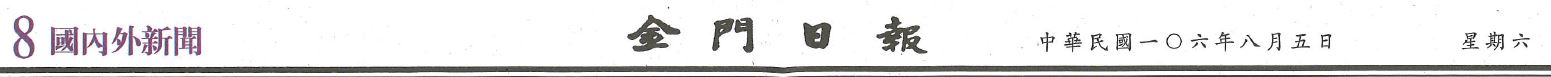 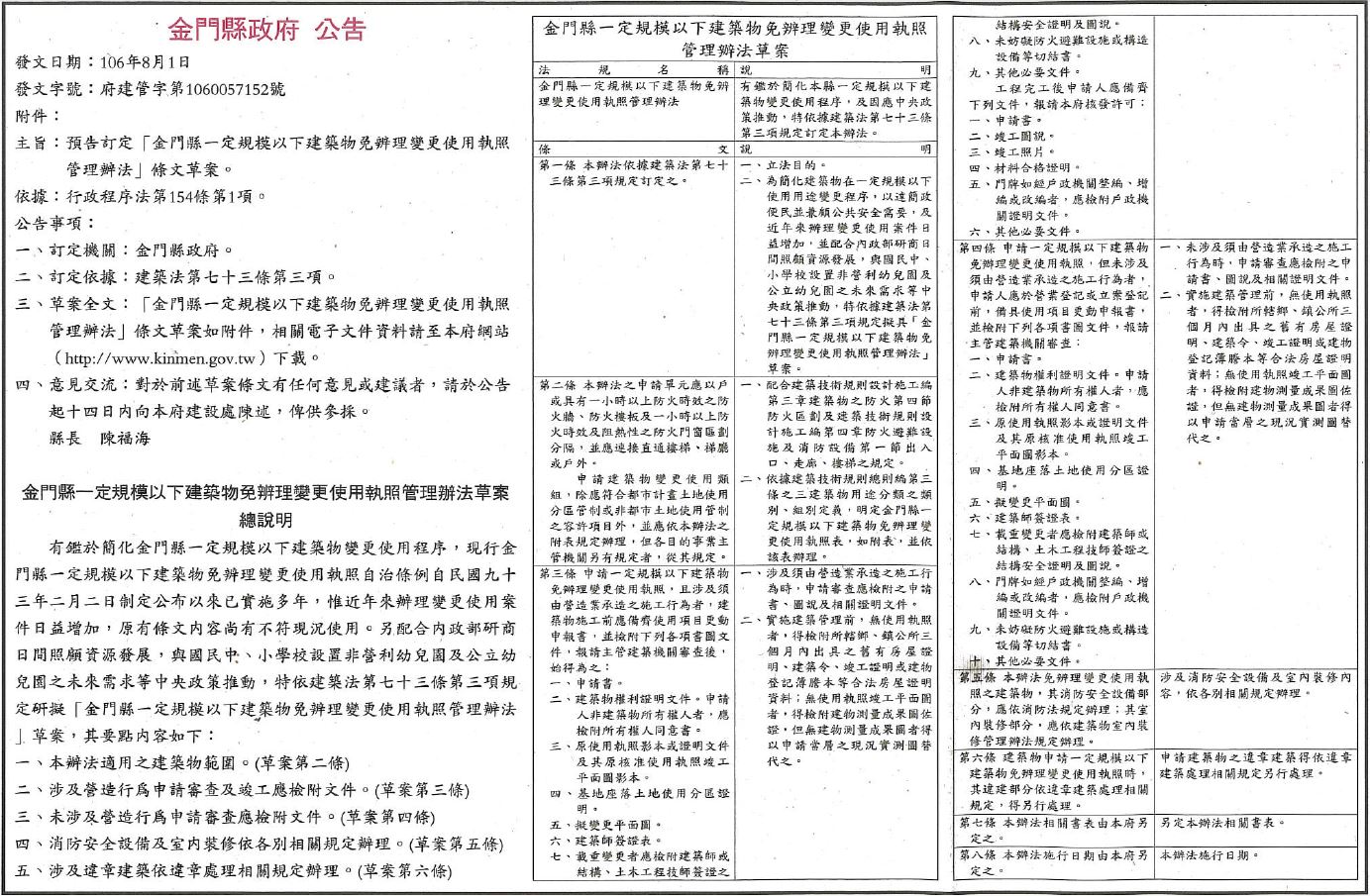 結論
結論
後續申請一定規模以下建築物免辦理變更使用執照之影響？
由僅適用於部分使用分區、用途，變為配合建築法及相關規定之9大使用類別、24種使用類組皆可適用，使法規更趨向於現行管理執行方式及使用需求。
適用範圍採用附表對應方式呈現，使查詢及申請時更為簡易明瞭。
主要放寬多種使用類組及條件適用性，例舉如下：
－小規模住宅、店舖申請條件放寬
－配合日間照顧空間政策推動放寬
－國民中小學閒置校舍設置非營利幼兒園及公立幼兒園
簡報完畢　恭請指教

082-312876